Fire and Emergency Services Instructor
8th Edition
Chapter 7 — Skills-Based Training Beyond the Classroom
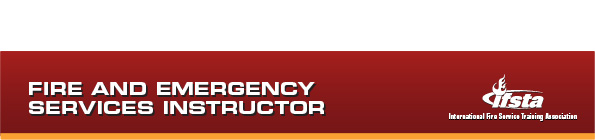 Learning Objective 1
Discuss agencies and organizations where instructors can find the most current information about safety guidelines and regulations.
7–2
Know where information is available for safety guidelines, regulations, and information.
7–3
Federal government agencies are responsible for developing, regulating, and ensuring policies.
7–4
Agencies provide information on WMD, PPE, and bioterrorism training.
7–5
Instructors should know federal, state/provincial, and local regulations that impact training.
7–6
Standards-writing organizations develop operating procedures for various industries.
7–7
Professional organizations are important sources of safety information.
7–8
Some organizations provide safety information to instructors who are not members.
7–9
Instructors should know accrediting and certifying organizations.
7–10
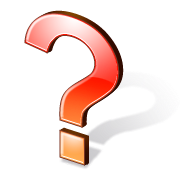 REVIEW QUESTION
Where can instructors receive the most current information about safety guidelines and regulations?
7-11
Learning Objective 2
Describe the responsibilities of the instructor as a safety role model.
7–12
Instructors can increase awareness and help prevent accidents.
7–13
Instructors must enforce safety regulations.
(Cont.)
7–14
Instructors must enforce safety regulations.
(Cont.)
7–15
Instructors must enforce safety regulations.
7–16
Instructors must identify and eliminate potential hazards.
7–17
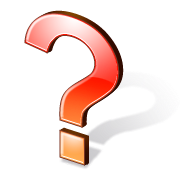 REVIEW QUESTION
How can instructors increase awareness and help prevent training accidents?
7–18
Learning Objective 3
Explain the details required to plan for safe training.
7–19
Identify skill level.
7–20
Instructor should report unsafe equipment to the AHJ.
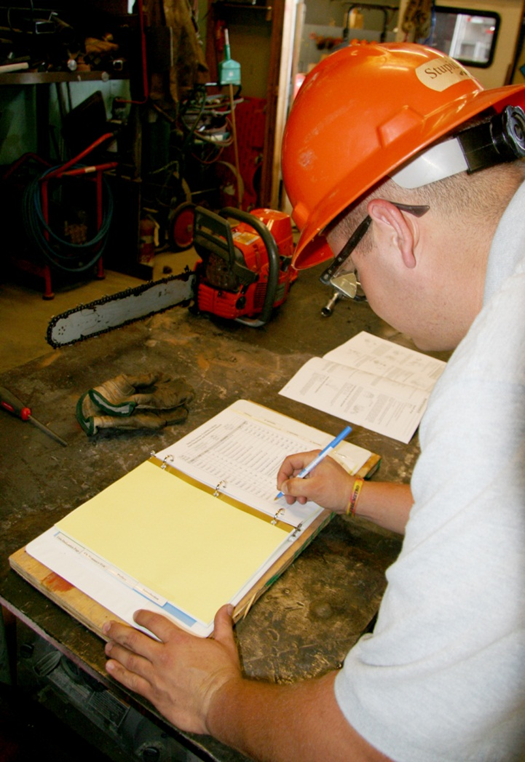 7–21
Level I Instructors should be familiar enough to identify the hazards associated with training.
7–22
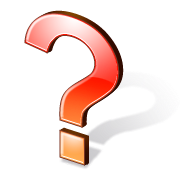 REVIEW QUESTION
What actions are required for planning for safe training?
7–23
Learning Objective 4
Discuss the elements of evolution control.
7–24
Know the elements that control an evolution.
7–25
A ratio of 5 students to 1 instructor should be used when supervising students.
7–26
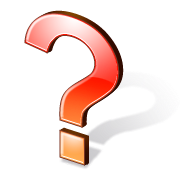 REVIEW QUESTION
What are the elements involved with evolution control?
7–27
Learning Objective 5
Describe the information given during a psychomotor skills demonstration.
7–28
Know how skills demonstrations begin.
7–29
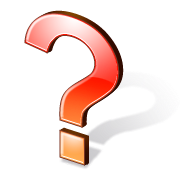 REVIEW QUESTION
What information is needed to begin a skills demonstration?
7–30
Learning Objective 6
Explain a simple training evolution.
7–31
Simple training evolutions involve small numbers of students performing a single skill.
7–32
Know the actions to take to begin an evolution.
7–33
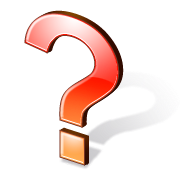 REVIEW QUESTION
What is the difference between a psychomotor skills training and simple training evolution?
7–34
Learning Objective 7
Explain the safety concerns surrounding live-fire training.
7–35
Increased hazard exposure training is dangerous even under controlled conditions.
7–36
Know the categories of live-fire training evolutions.
7–37
Acquired structure training must meet the safety requirements of NFPA® 1403.
7–38
Know the limits of acquired training structures.
7–39
Know the issues to address before live-fire training.
7–40
Know the different rules for purpose-built structures.
7–41
Know evolutions that are included in exterior fires.
7–42
Know the types of exterior fires.
7–43
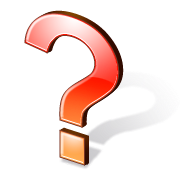 REVIEW QUESTION
What conditions affect safety during live-fire training?
7–44
Learning Objective 8
Identify types of increased hazard exposure training other than live-fire training.
7–45
Know additional increased hazard exposure training.
(Cont.)
7–46
Know additional increased hazard exposure training.
7–47
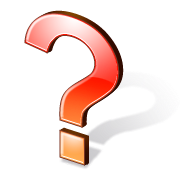 REVIEW QUESTION
What are five examples of increased hazard exposure training other than live-fire training?
7–48
Learning Objective 9
Identify topics that an EMS instructor is qualified to teach.
7–49
Know the skill topics for EMS training.
7–50
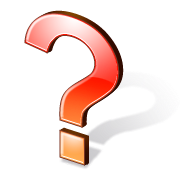 REVIEW QUESTION
What are some skills-based training topics that an EMS instructor would be qualified to teach?
7–51
Learning Objective 10
Describe legal liability.
7–52
Know the situations in which an instructor will be held liable.
7–53
Know how to reduce potential liability or legal action.
7–54
What questions should an instructor ask when planning a training evolution?
7–55
Instructors should educate themselves on the concepts associated with liability.
7–56
Know the precautions an instructor should take to avoid liability.
(Cont.)
7–57
Know the precautions an instructor should take to avoid liability.
(Cont.)
7–58
Know the precautions an instructor should take to avoid liability.
7–59
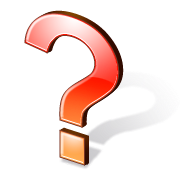 REVIEW QUESTION
When can an instructor be considered liable?
7–60
Summary
Safety is an instructor’s most critical responsibility during training, whether it is psychomotor skills training, a simple training evolution, or high-hazard training.
Ensuring safety requires careful planning, inspection of training locations, and thorough knowledge of appropriate standards, especially during live-fire training at an acquired structure.
(Cont.)
7–61
Summary
Instructors should use every resource at their disposal to plan safe training.
Instructors should understand their legal liability and take steps to minimize it.
7–62